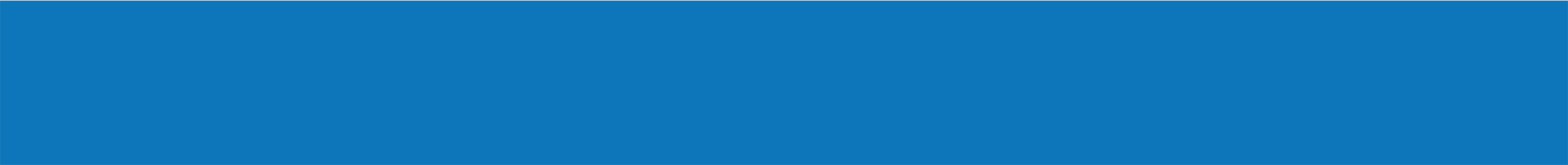 НОВОЕ В ЗАКОНОДАТЕЛЬСТВЕ
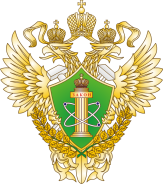 1
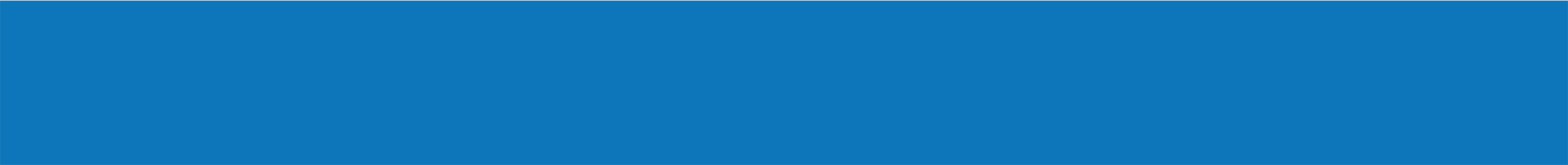 НОВОЕ В ЗАКОНОДАТЕЛЬСТВЕ
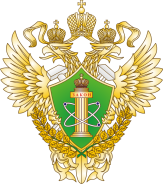 2
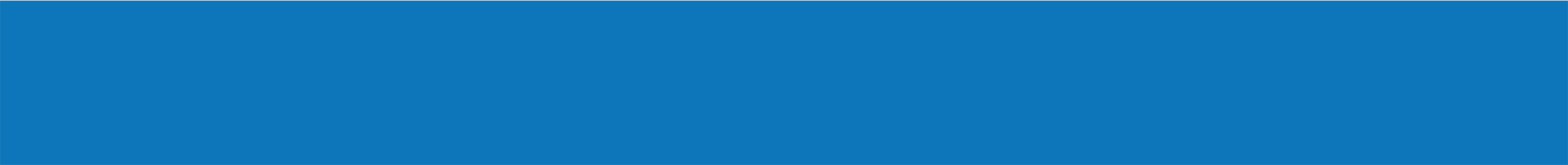 НОВОЕ В ЗАКОНОДАТЕЛЬСТВЕ
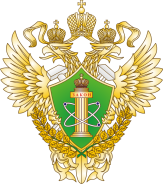 3
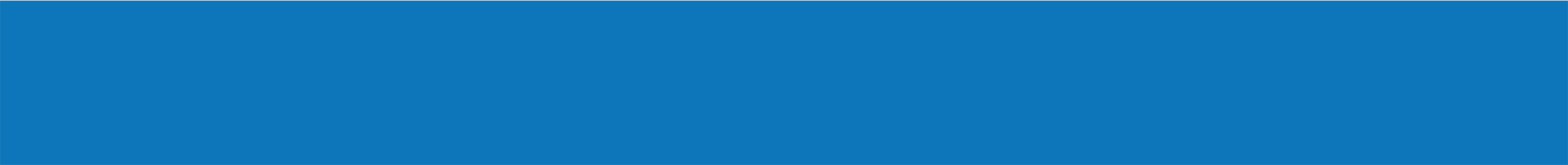 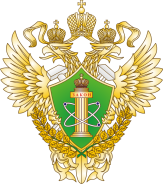 НОВОЕ В ЗАКОНОДАТЕЛЬСТВЕ
4
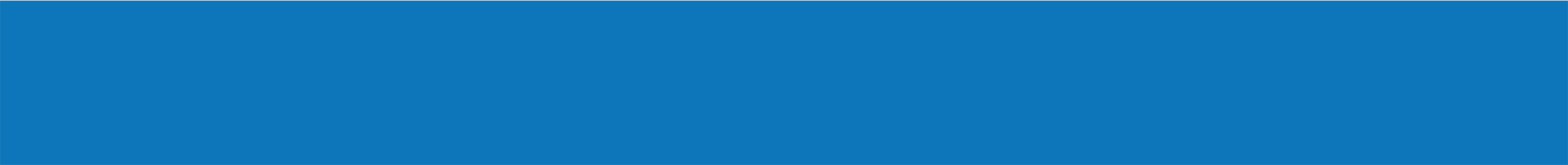 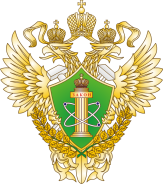 НОВОЕ В ЗАКОНОДАТЕЛЬСТВЕ
5
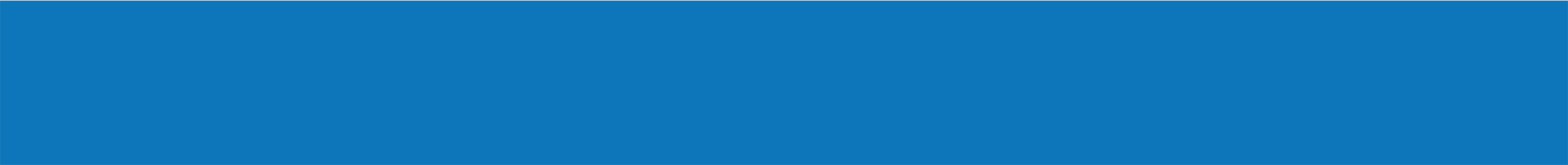 НОВОЕ В ЗАКОНОДАТЕЛЬСТВЕ
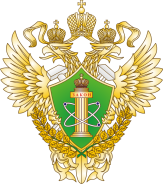 6
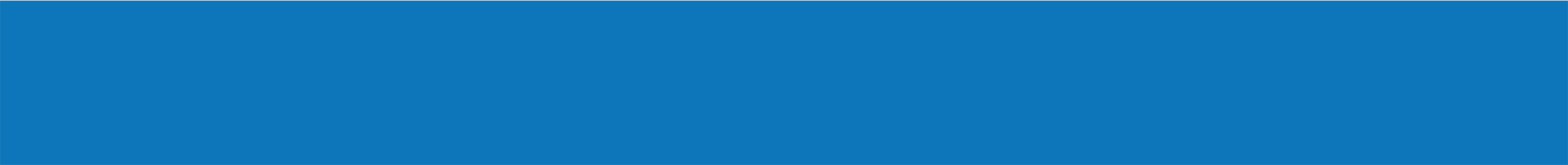 НОВОЕ В ЗАКОНОДАТЕЛЬСТВЕ
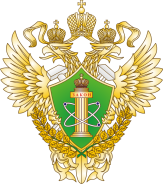 7
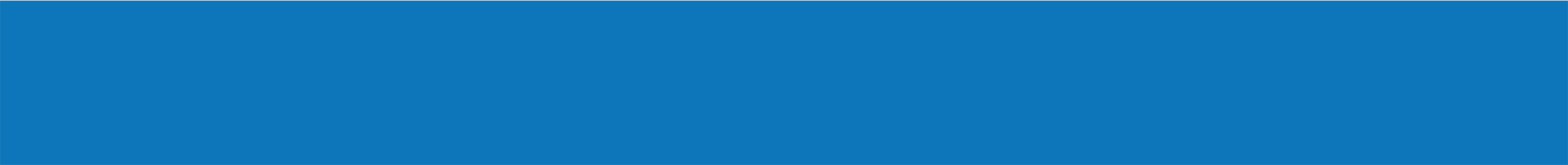 НОВОЕ В ЗАКОНОДАТЕЛЬСТВЕ
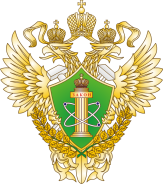 8
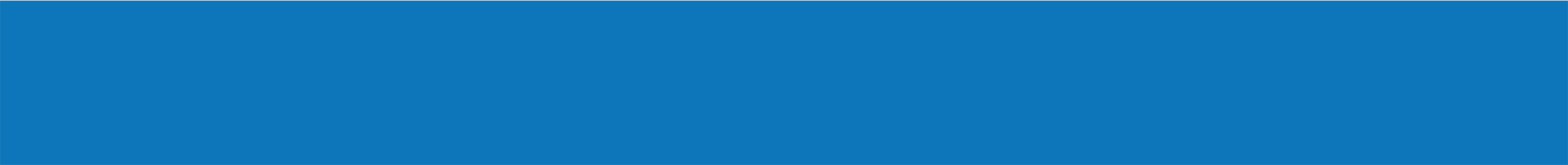 НОВОЕ В ЗАКОНОДАТЕЛЬСТВЕ
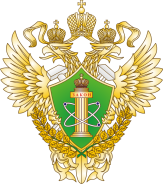 9